1.6. ZBRAJANJE BROJEVA U SKUPU N
Zbrajanje u skupu N0
6
3
5
6
1 + 2 = ___	3 + 2 = ___	4 + 2 = ___	3 + 3 = ___	
6 + 2 = ___ 	5 + 3 = ___	1 + 2 = ___	4 + 4 = ___	
8 + 1 = ___ 	5 + 2 = ___	7 + 2 = ___	2 + 2 = ___	
3 + 4 = ___	6 + 2 = ___	9 + 0 = ___	1 + 8 = ___	
0 + 7 = ___	4 + 0 = ___	7 + 1 = ___	0 + 0 = ___
8
8
8
3
4
9
7
9
7
9
8
9
0
7
4
8
START
STOP
12
11
15
12
9 + 2 = ___	7 + 8 =  ___	4 + 8 = ___	9 + 3 = __	
6 + 7 = ___ 	9 + 6 =  ___	8 + 8 = ___	9 + 9 = ___	
8 + 3 = ___ 	5 + 8 =  ___	7 + 7 = ___	7 + 9 = ___	
9 + 4 = ___	3 + 9 =  ___	6 + 6 = ___	6 + 7 = ___	
7 + 5 = ___	4 + 7 = ____	5 + 5 = ___	10 + 5 = ___
18
13
15
16
16
11
13
14
13
13
12
12
15
12
11
10
START
STOP
32
50
120
30
10 + 20 = ___           30 + 2 = ___	20 + 30 = ___	     100 + 20 = ___
90 + 20 = ___ 	         50 + 3 = ___	10 + 20 = ___	     40 + 400 = ___
80 + 10 = ___ 	         5 + 20 = ___	70 + 20 = ___	     200 + 2 = ___
30 + 40 = ___	         20 + 6 = ___	90 + 10 = ___	     8 + 100 = ___
0 + 70 =   ___	         40 + 0 = ___	70 + 1 = ___	     110 + 200 = ___
440
30
110
53
90
90
25
202
70
26
108
100
70
40
71
310
START
STOP
ZBRAJANJE
Brojevi koje zbrajamo zovu se PRIBROJNICI.
Rezultat zbrajanja zove ZBROJ (ili suma).
5
+
7
=
12
zbroj
(suma)
pribrojnici
Procjeni!
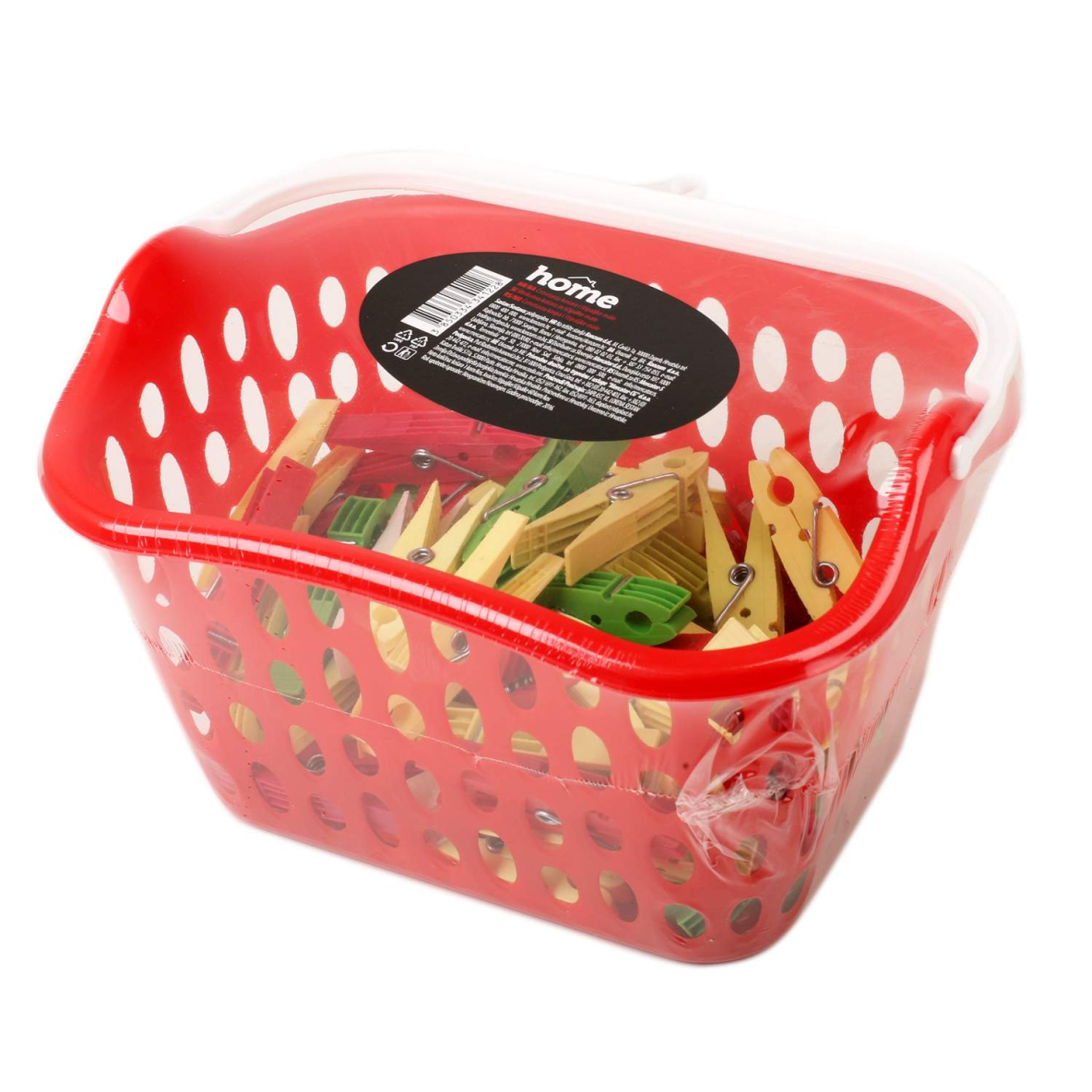 Koliko je kvačica u košari?
a) 256
b) 30
c) 1 500
Procjeni koliko je kilograma povrća na polici?
1 kg = 1000 g
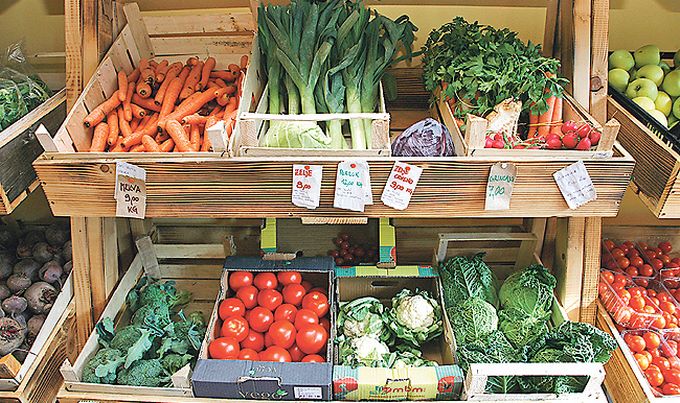 1 320 g
7 755 g
1 952 g
4 250 g
≈ 8 000 g
≈ 2 000 g
≈ 1 000 g
≈ 4 000 g
PROCJENA:   1 kg + 8 kg + 2 kg + 4 kg = 15 kg
Procijeniti rezultat zbrajanja znači zaokružiti pribrojnike na najveću dekadsku jedinicu manjeg pribrojnika.
Koliko je povrća na polici?
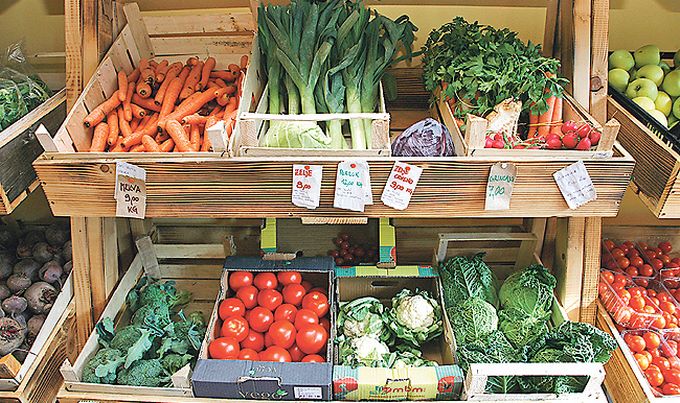 1 320 g
7 755 g
1 952 g
4 250 g
≈ 8 000 g
≈ 2 000 g
≈ 1 000 g
≈ 4 000 g
1 320 + 7755 + 1 952 + 4 250 ≈ 15 000 g
PROCJENA
= 15 277 g
1 320 + 7755 + 1 952 + 4 250
+
točan
REZULTAT
1
5
2
7
7
Procjeni i izračunaj koliko je povrća na polici.
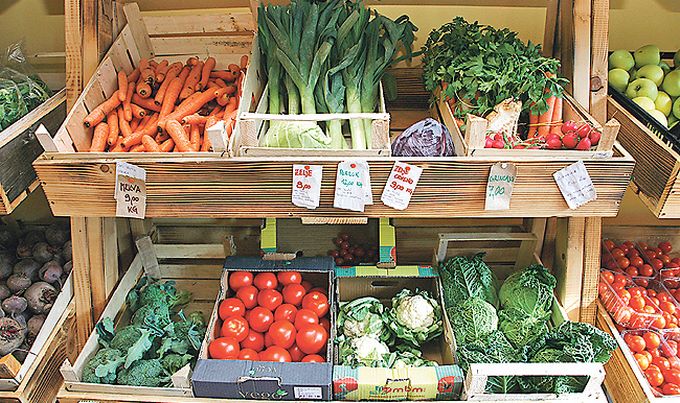 5 435 g
3 752 g
620 g
≈ 5 400 g
≈ 3 800 g
≈ 600 g
5 435 + 3 752 + 620
≈ 5 400 + 3 800 + 600 = 9 800 g
PROCJENA
5 435 + 3 752 + 620
= 9 807 g
+
točan
REZULTAT
9
8
0
7
Procjeni rezultat: 


157 + 422 ≈ 

 889 + 677 ≈

1 894 + 3 456 ≈ 

36 987 + 55 501 ≈
200 + 400 = 600
900 + 700 = 1 600
2 000 + 3 000 = 5 000
40 000 + 60 000 = 100 000
Prvo procjeni a zatim izračunaj:


157 + 22

89 + 677

1 894 + 56

1 987 + 55 501
Procijeniti rezultat zbrajanja znači zaokružiti pribrojnike na najveću dekadsku jedinicu manjeg pribrojnika.
Prvo procjeni a zatim izračunaj:


157 + 22
    157 + 22 = 179
     

b) 89 + 677
    89 + 677 = 766

c) 1 894 + 56
    1 894 + 56 = 1 950


d) 1 387 + 55 501
    1 387 + 55 501 = 56 888
≈ 160 + 20 = 180
≈ 90 + 680 = 770
≈ 1 900 + 60 = 1 960
≈ 1 000 + 56 000 = 57 000